Thank you for downloading this resource pack which contains slides to facilitate 17 sessions covering the following themes: 
London Identity
E-Safety
Bullying
Discrimination
Exploitation
Hate crime
Cults and extremism
Sex and the media
Abuse and relationships
Teachers are encouraged to review the slides, notes and videos in advance of each session to ensure they are comfortable with the themes and potential questions that might arise.
Week 6 Session 1: Respecting others
Task: In pairs you have two minutes to come up with definitions for the following words:
End
Respect:
Equality:
Honour:
2:00
1:59
1:58
1:57
1:56
1:55
1:54
1:53
1:52
1:51
1:50
1:49
1:48
1:47
1:46
1:45
1:44
1:43
1:42
1:41
1:40
1:39
1:38
1:37
1:36
1:35
1:34
1:33
1:32
1:31
1:30
1:29
1:28
1:27
1:26
1:25
1:24
1:23
1:22
1:21
1:20
1:19
1:18
1:17
1:16
1:15
1:14
1:13
1:12
1:11
1:10
1:09
1:08
1:07
1:06
1:05
1:04
1:03
1:02
1:01
1:00
0:59
0:58
0:57
0:56
0:55
0:54
0:53
0:52
0:51
0:50
0:49
0:48
0:47
0:46
0:45
0:44
0:43
0:42
0:41
0:40
0:39
0:38
0:37
0:36
0:35
0:34
0:33
0:32
0:31
0:30
0:29
0:28
0:27
0:26
0:25
0:24
0:23
0:22
0:21
0:20
0:19
0:18
0:17
0:16
0:15
0:14
0:13
0:12
0:11
0:10
0:09
0:08
0:07
0:06
0:05
0:04
0:03
0:02
0:01
Click the mouse to start the timer.
Equality:
 noun the state of being equal, especially in status, rights, or opportunities.
Honour:
noun high respect; great esteem.
Verb regard with great respect.
Respect: noun a feeling of deep admiration for someone or something elicited by their abilities, qualities, or achievements. a feeling of deep admiration for someone or something elicited by their abilities, qualities, or achievements.
In this school we pride ourselves on having respect for all people. We recognise that all people are equal. We honour each others’ life choices and  individual liberty.
But do we all adhere to these values at all times in our lives?
We all think we understand what is meant by peer pressure, but there are different kinds-
Have you ever pressured someone into doing something they didn’t want to do?
Have you ever been peer pressured into doing something you didn’t want to do?
Does this demonstrate these values?
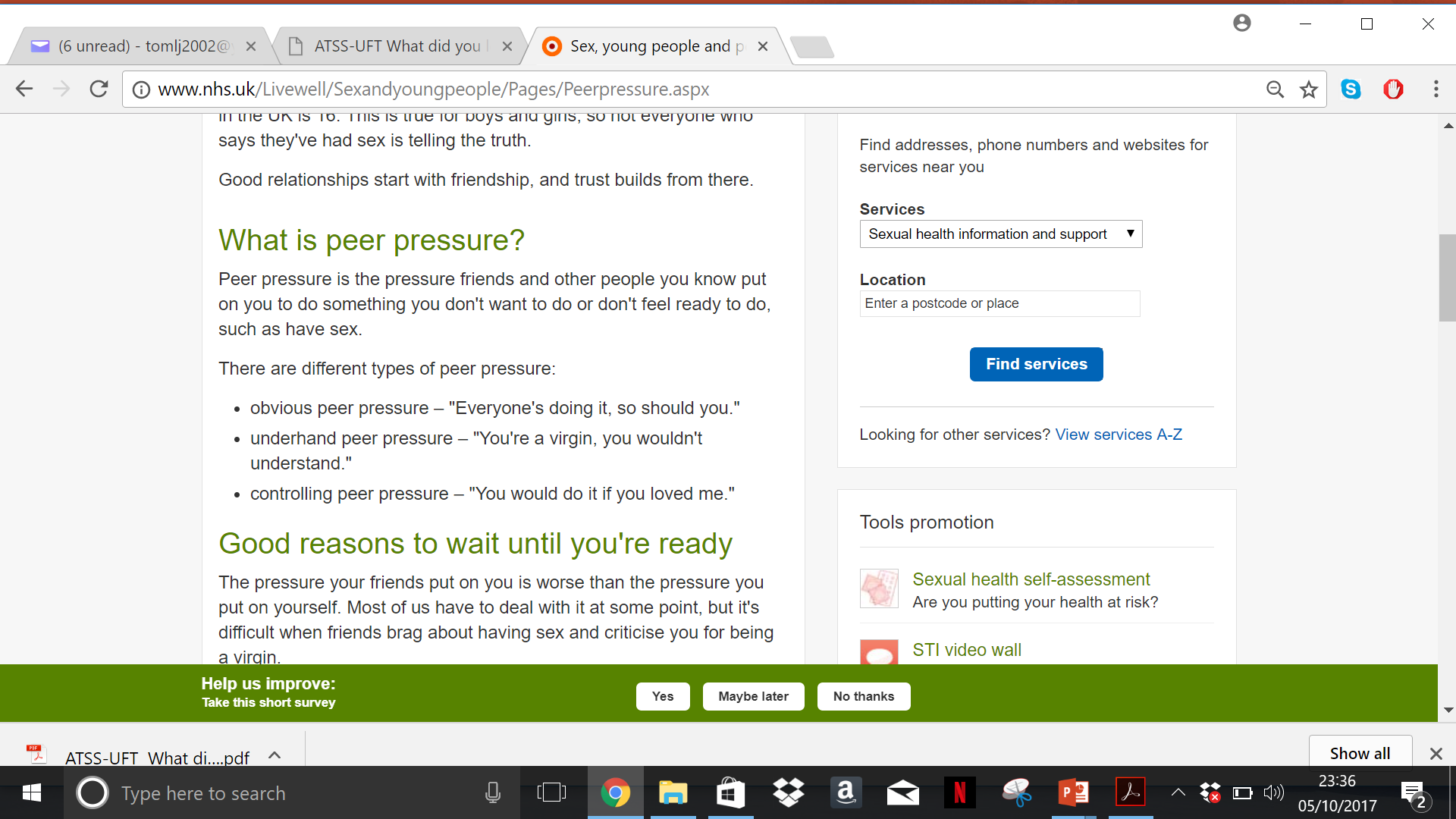 To really respect and honour each other we have to ensure we don’t put peer pressure on each other.
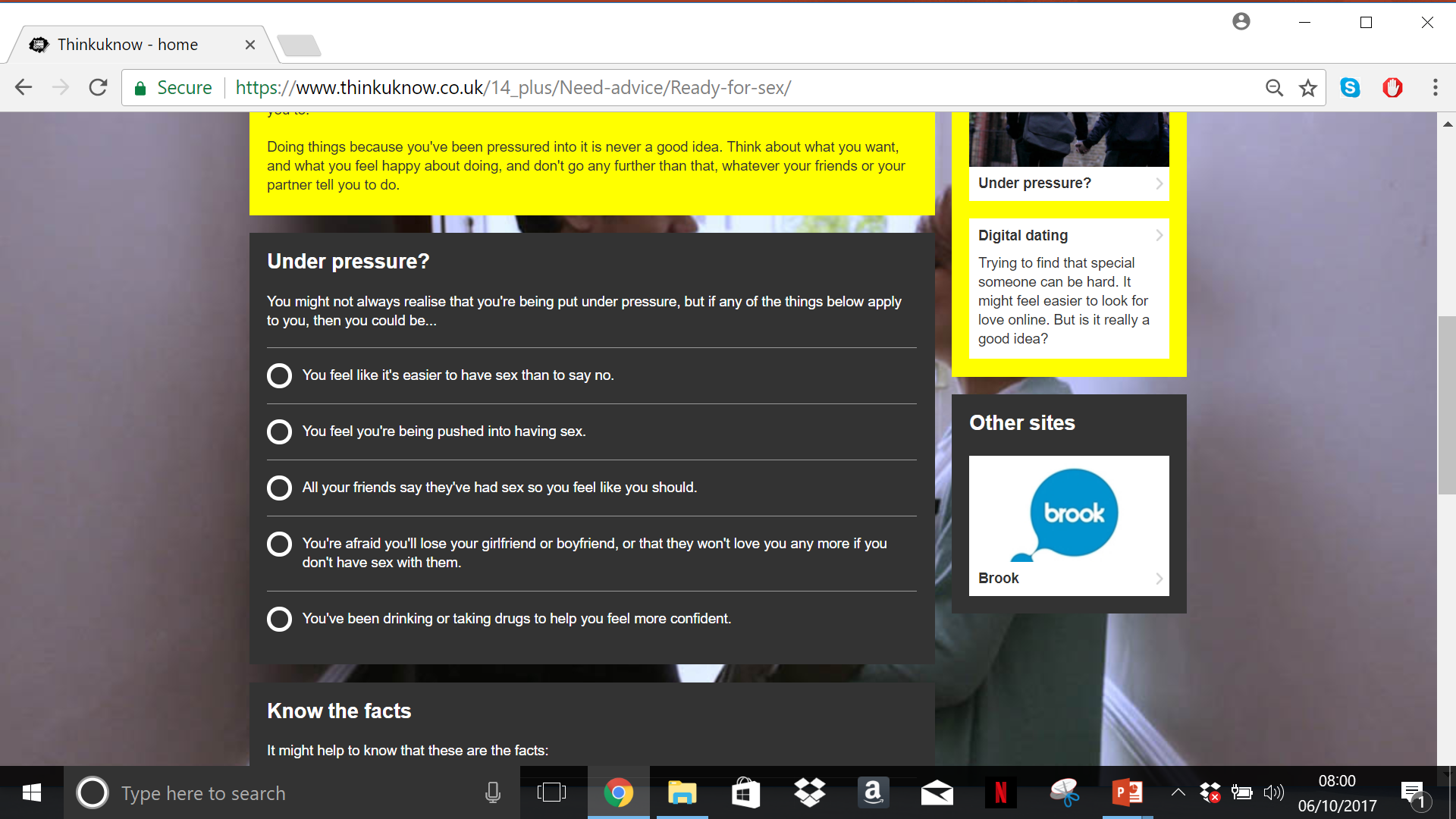 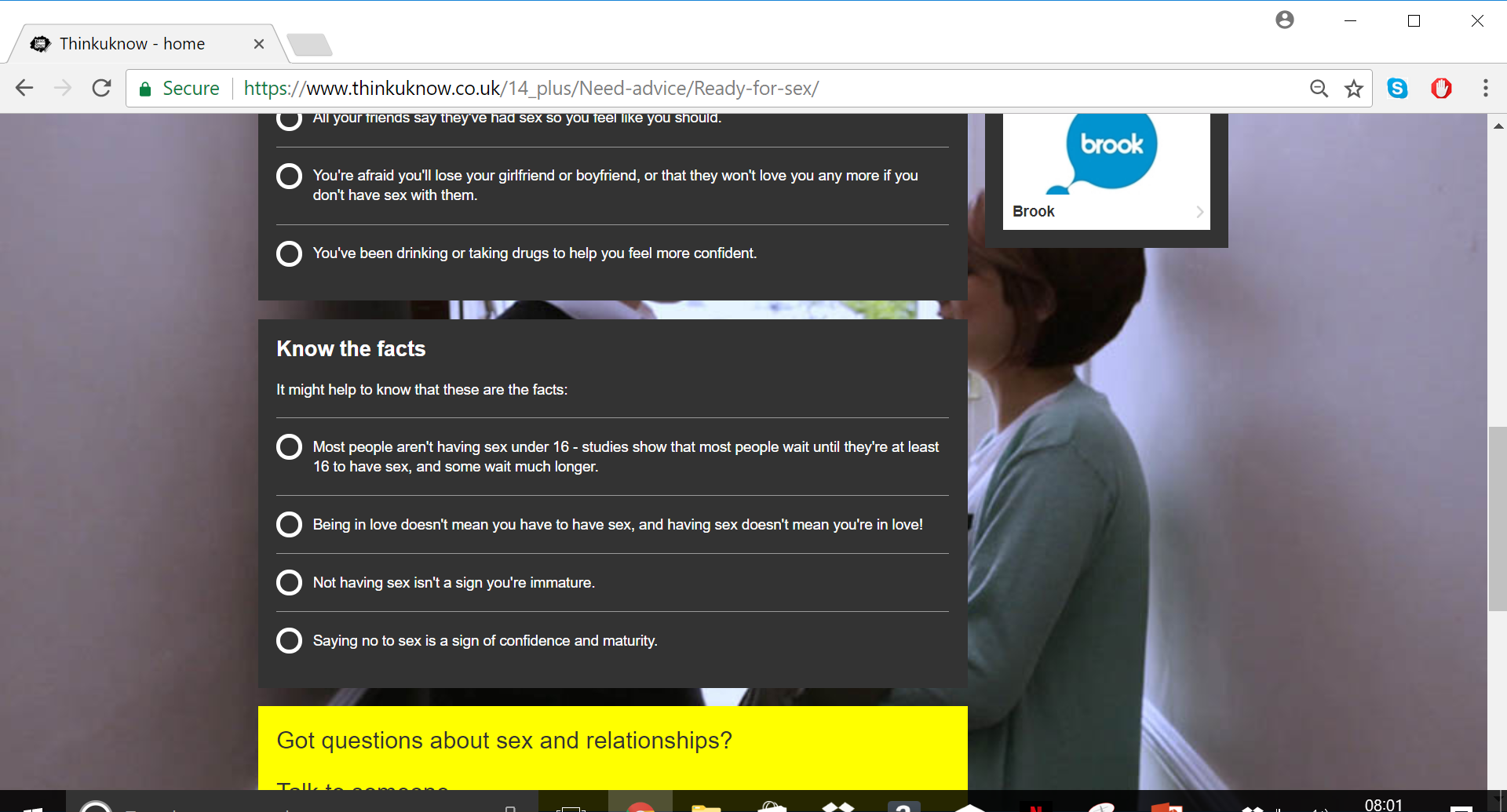 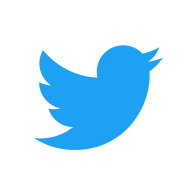 In 140 characters or less write a tweet that shows how you can respond to peer pressure
[Speaker Notes: https://www.vodafone.com/content/dam/vodafone-images/parents/bestrongonline/peer-pressure/161107_p
eer_pressure_online_student_info_sheets.pdf
https://www.thinkuknow.co.uk/14_plus/Need-advice/Ready-for-sex/]